City of Laguna BeachInvestment Status Report April 30, 2022With Guest Financial ExpertBill Blackwill, Managing DirectorStifel Investment Services
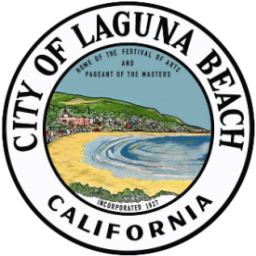 Monday June 6, 2022 1:30pm

Agenda
Introductions – Thank you to public volunteers Karl Koski and welcome to Glenn Grey
Economic update – Bill Blackwill
Laguna Beach Portfolio Update
2021 Investment Strategy and Policy Discussion

	Laura Parisi, CPA, CCMT			Victoria H. McIntosh, CPA
	City Treasurer					Deputy City Treasurer
lparisi@lagunabeachcity.net 
(949)497-0327 office (part-time)	(949)677-0327 cell
Economic Update Bill Blackwill, Managing DirectorStifel Investment Services
6/6/2022
City of Laguna Beach - Investment Status Report
2
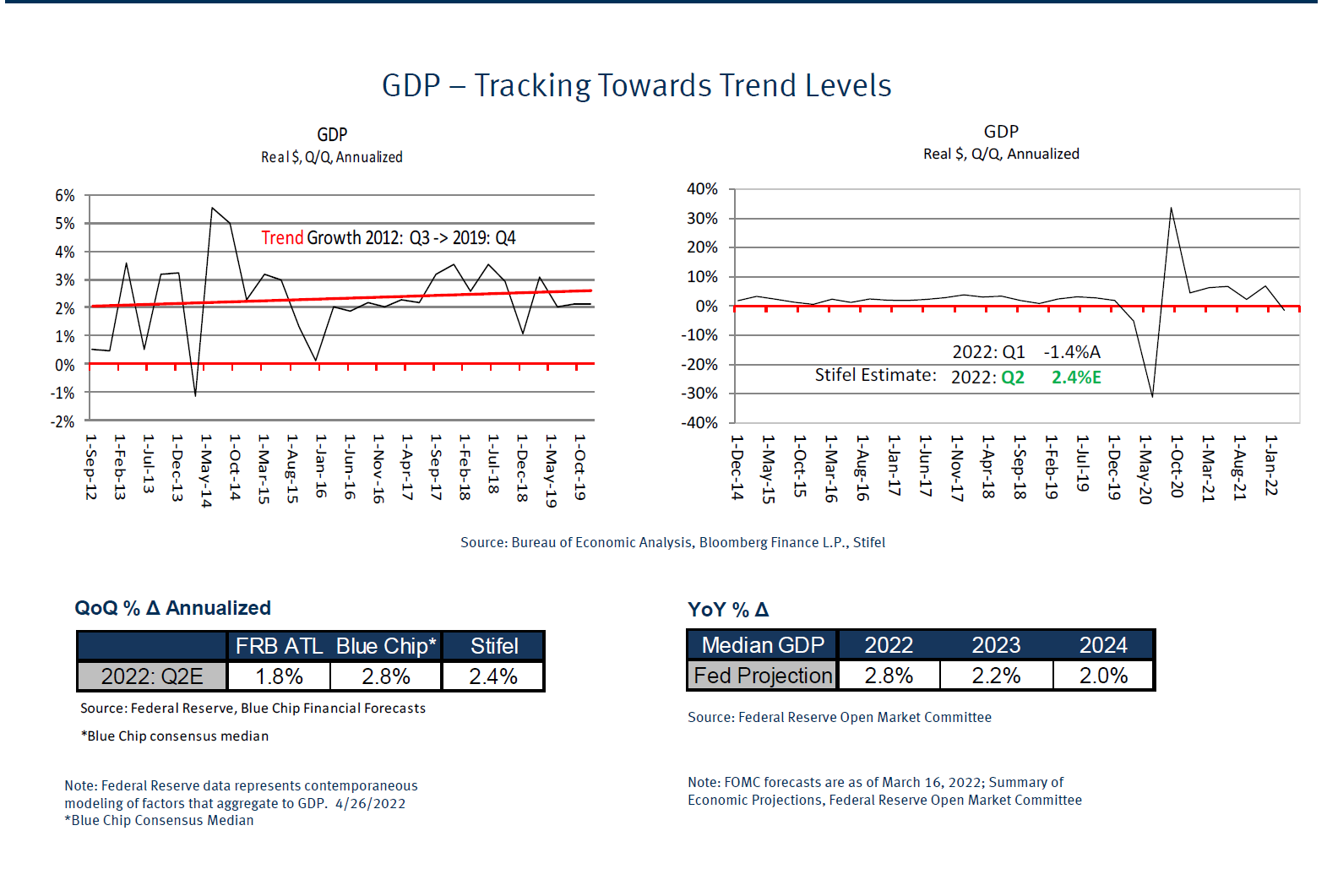 6/6/2022
City of Laguna Beach - Investment Status Report
3
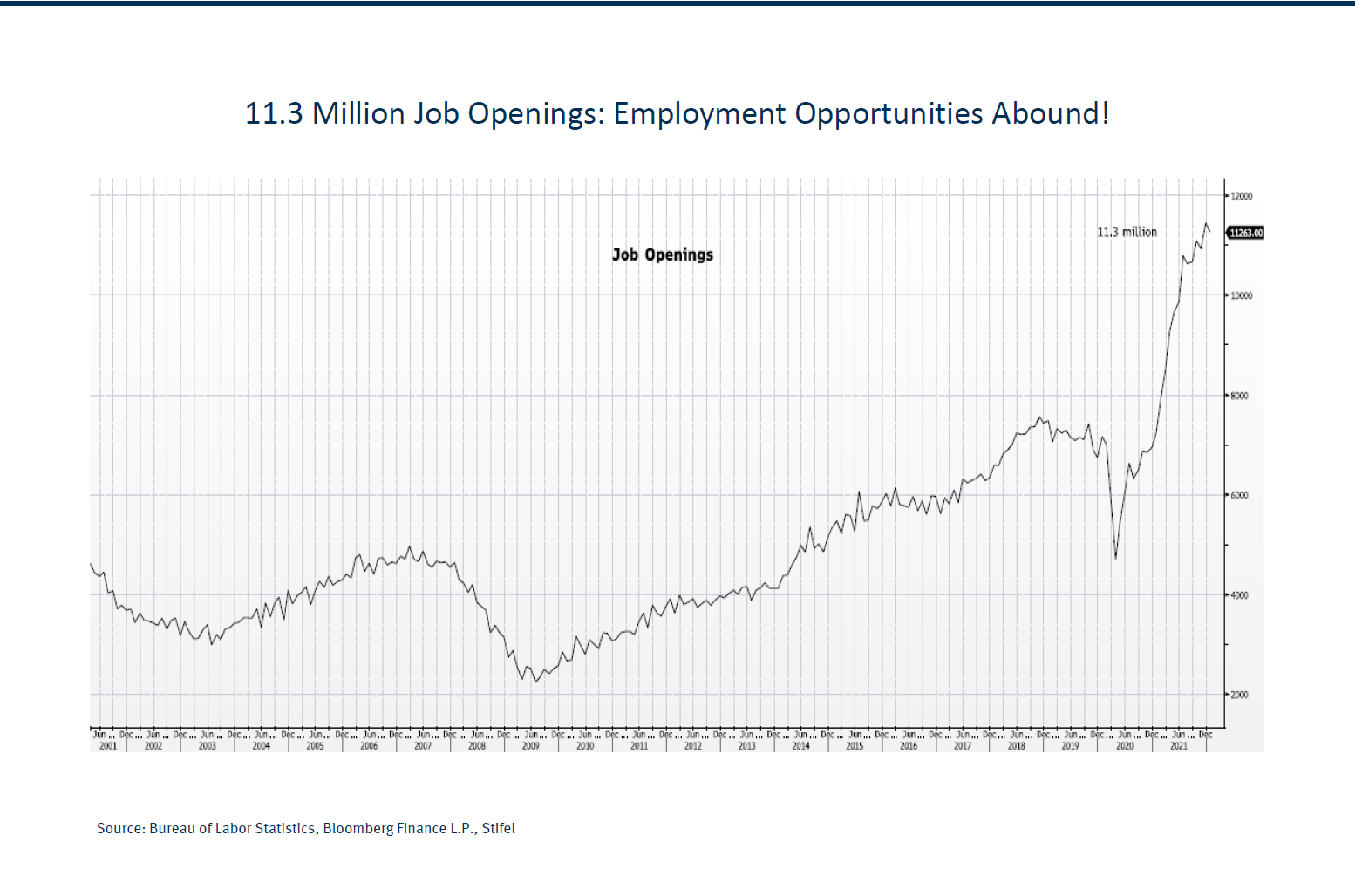 6/6/2022
City of Laguna Beach - Investment Status Report
4
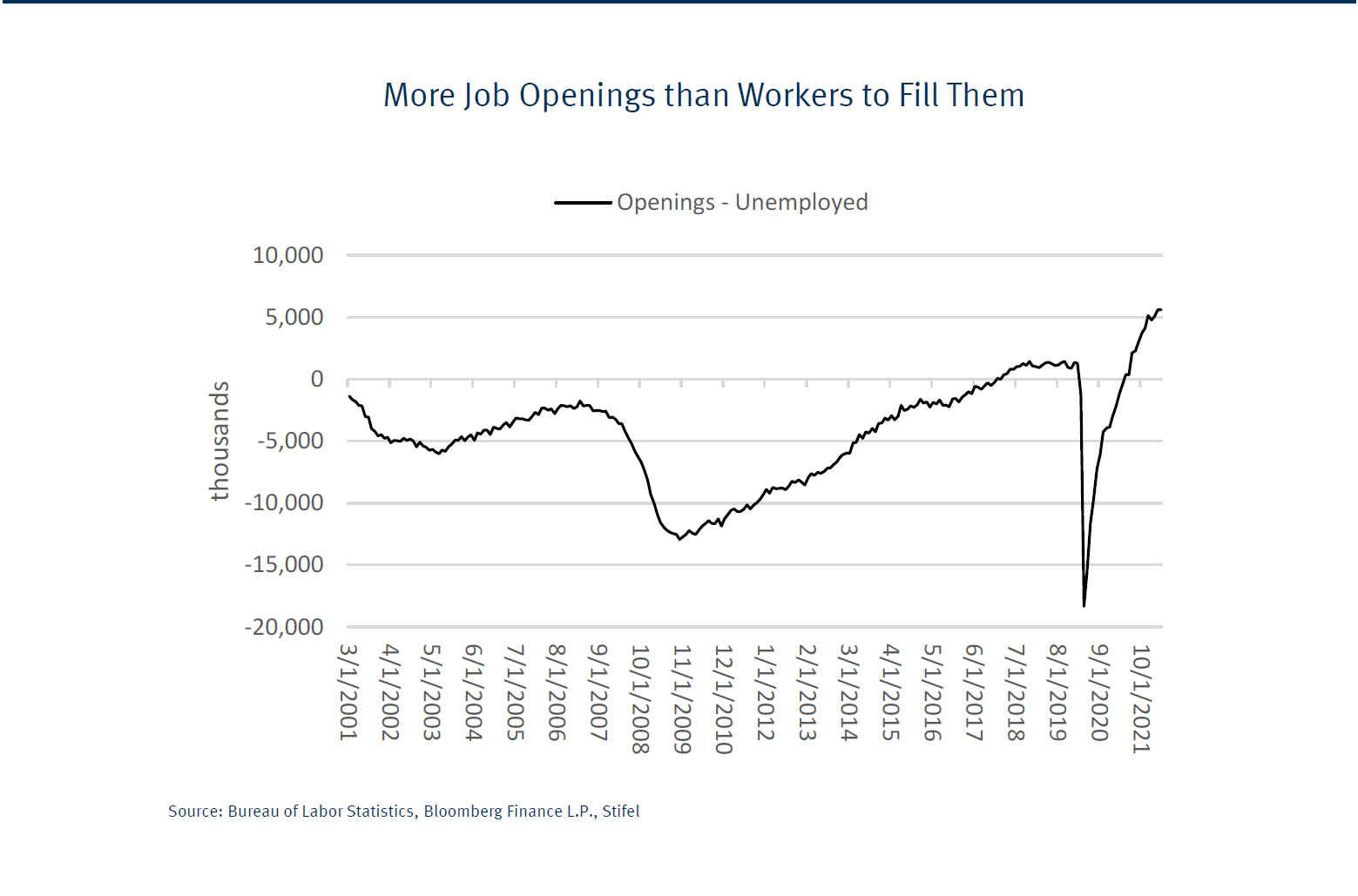 6/6/2022
City of Laguna Beach - Investment Status Report
5
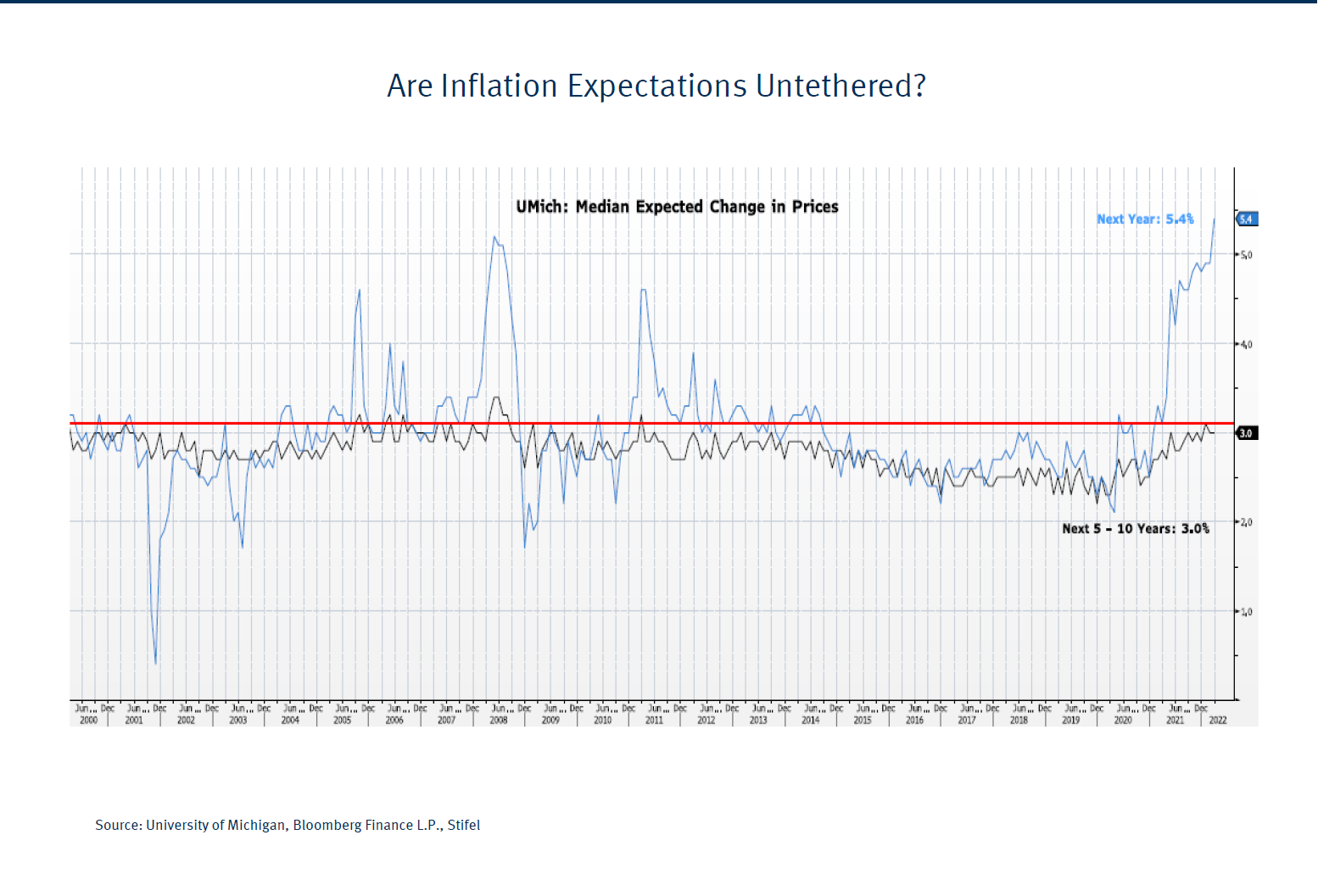 6/6/2022
City of Laguna Beach - Investment Status Report
6
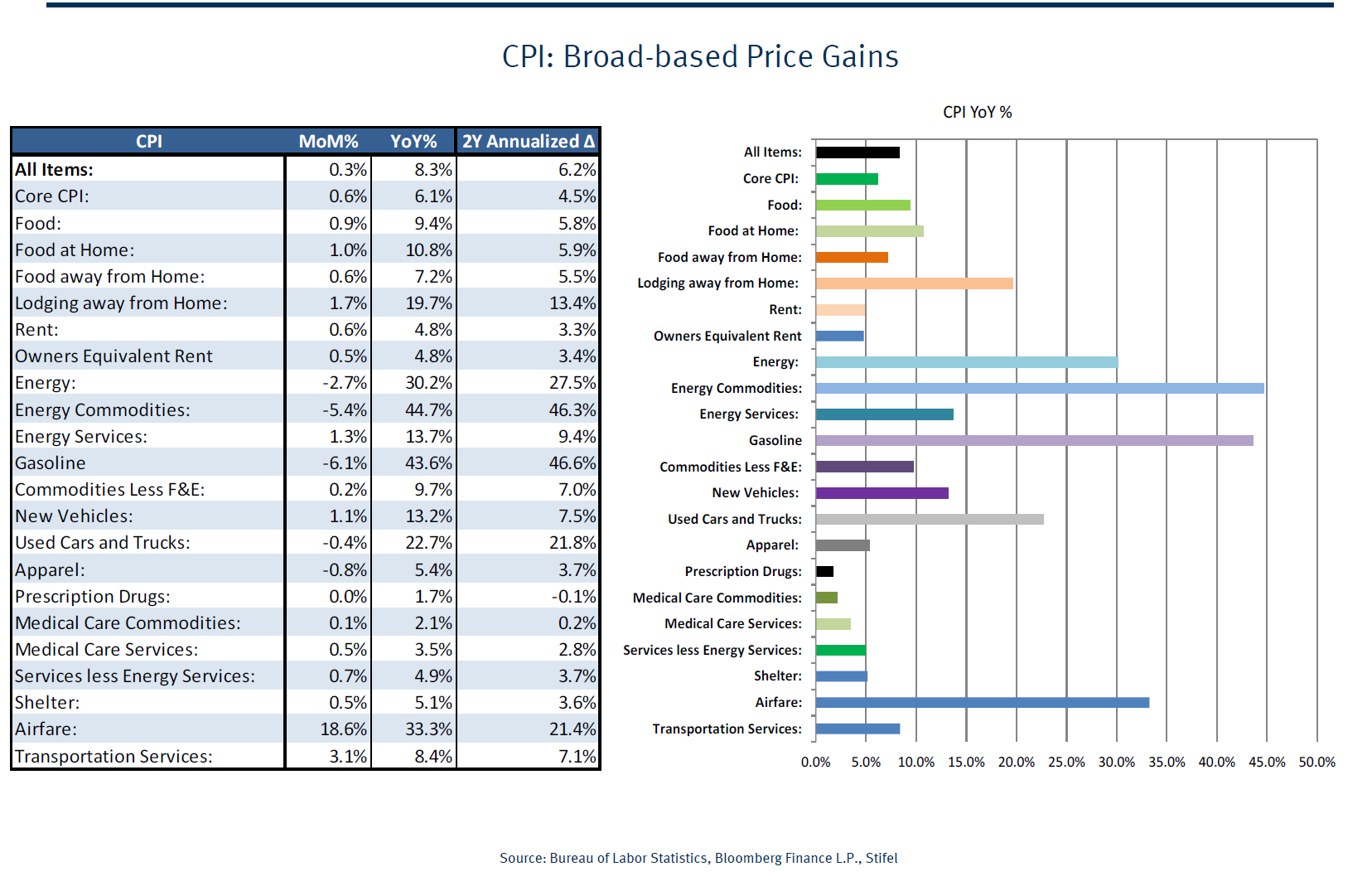 6/6/2022
City of Laguna Beach - Investment Status Report
7
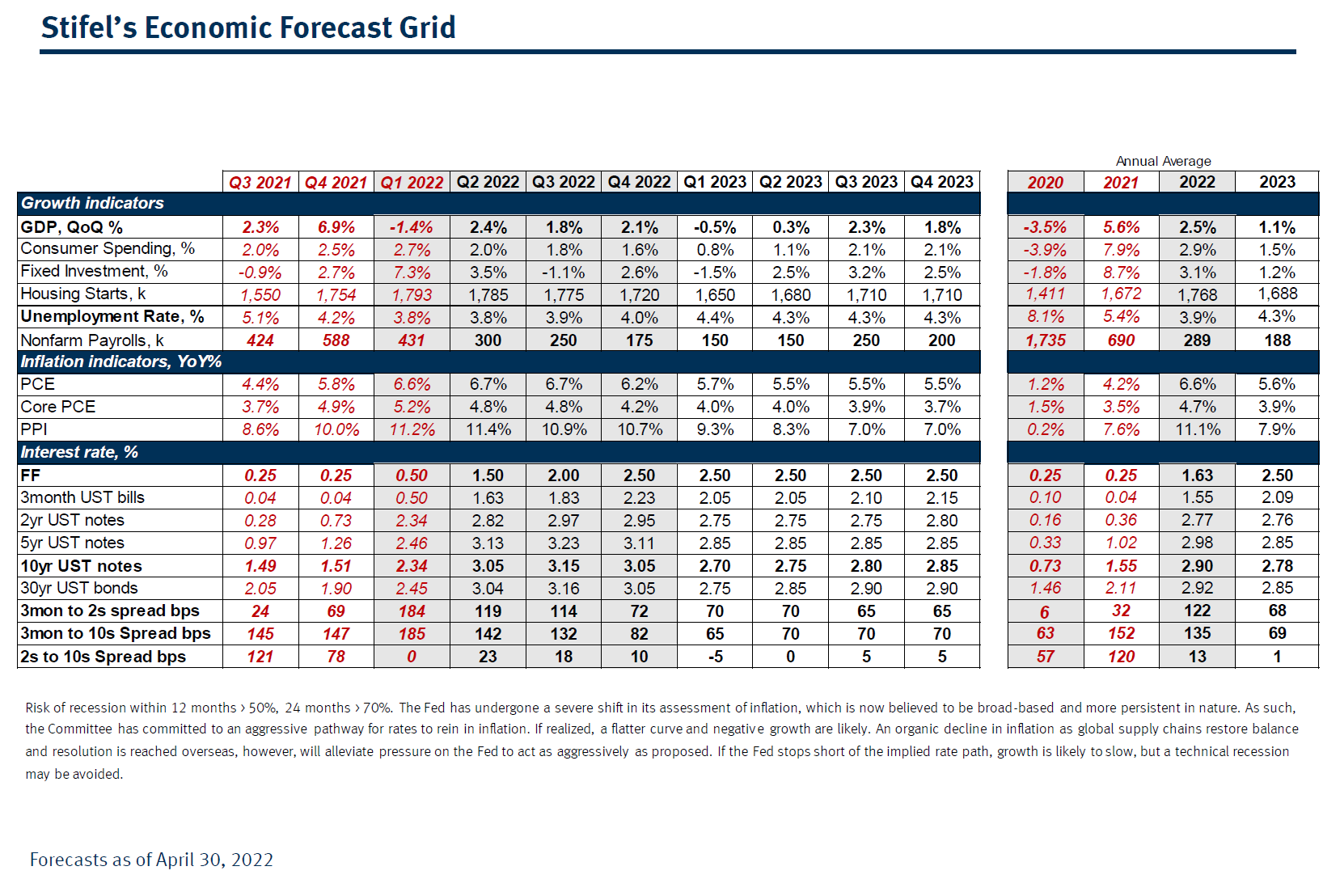 6/6/2022
City of Laguna Beach - Investment Status Report
8
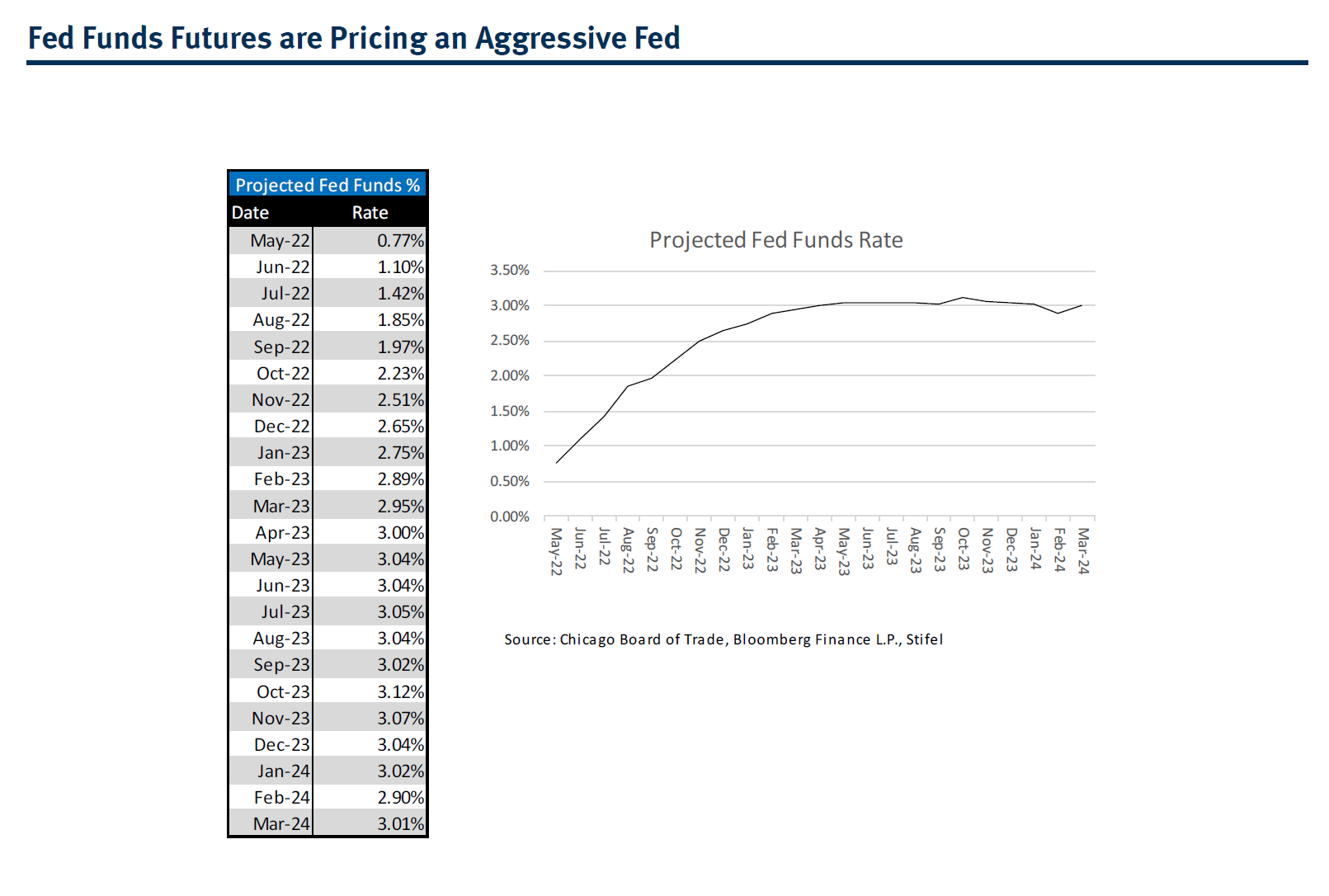 6/6/2022
City of Laguna Beach - Investment Status Report
9
Laguna Beach Portfolio UpdateLaura Parisi, CPA, CCMT City Treasurer
At September 30, 2021
At April 30, 2022
$105.7 Million Dollars

Average yield 0.98%.

Benchmark 2-year T-Bill was 0.28%

Effective duration is less than stated duration and estimated at 2.46 years.

Highly rated securities.

GAAP:  Unaudited unrealized loss $54,000.
$148.5 Million Dollars

Average yield 1.10%.

Benchmark 2-year T-Bill was 2.70%

Effective duration is close to stated duration and estimated at 2.8 years.

Highly rated securities.

GAAP:  Unaudited unrealized loss $7.3 million.
6/6/2022
City of Laguna Beach - Investment Status Report
10
City of Laguna BeachPortfolio Yield vs. Benchmark 2 Year Treasury
6/6/2022
City of Laguna Beach - Investment Status Report
11
City of Laguna Beach2022 Investment Strategy and Policy Discussion
2022 Recommended Strategies – no significant changes recommended:

Barbell maturities to increase yield in rising rate environment.

Continue daily cash flow forecasting and analysis.  Meet with the City Manager and Director of Investments to develop a procedure that will improve cash flow forecasting.

In a rising rate environment, invest outside of LAIF on the short end.

Continue buy and hold strategy and achieve a market rate of return.

NEW - Develop a strategy with Glenn Grey on the ESG and socially responsible investing policies and procedures that will be discussed during the fourth quarter.

NEW - Consider automation of Investments and related accounting will be performed by the City Manager.  There will be an increase in the investment workload for the City Treasurer with decreases in finance and audit preparation.  There should be a net savings.
6/6/2022
City of Laguna Beach - Investment Status Report
12